Clinical cardiology
Dr Aamir Ali
Cardiology SpR
CMR Research Fellow
CMR Unit Royal Brompton Hospital, London
NHLI, Imperial College, London
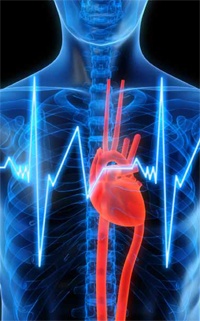 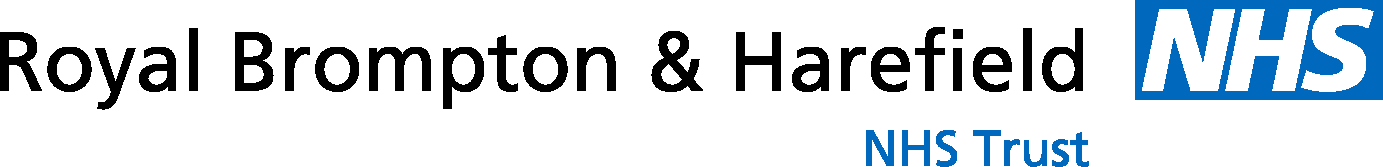 Objectives
Characterise different types of chest pain and their causes

Common first line investigations

Atrial fibrillation

Cardiomyopathies: diagnosis and treatment options
Basic Approach
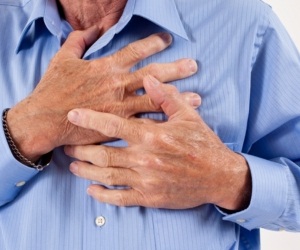 ABC...
Detailed history and examination
Character of pain: 
onset, duration, radiation, positional
Exacerbating / relieving factors, associated symptoms

PMHx, including risk factors for coronary artery disease (CAD)
Drug history, social history – including recreational drug use

Clinical examination:
Baseline observations: HR, BP, Sats, Temp
Basic Approach: Investigations
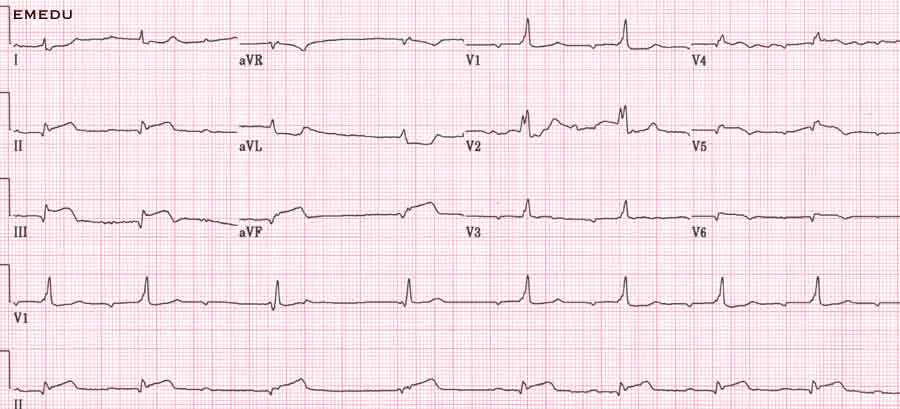 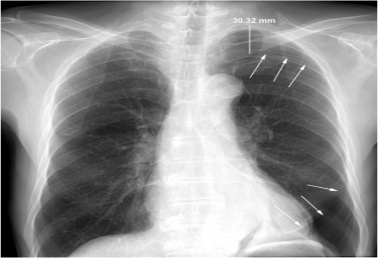 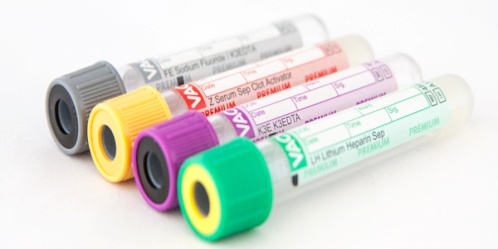 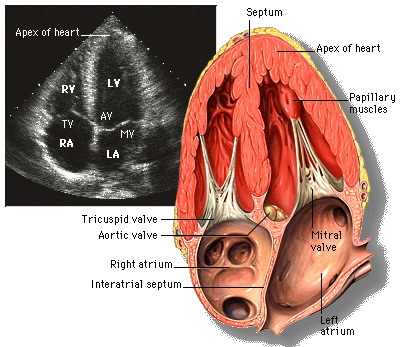 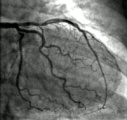 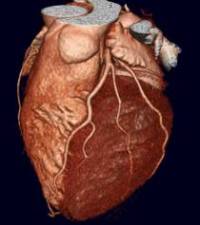 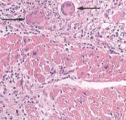 Acute Coronary Syndromes
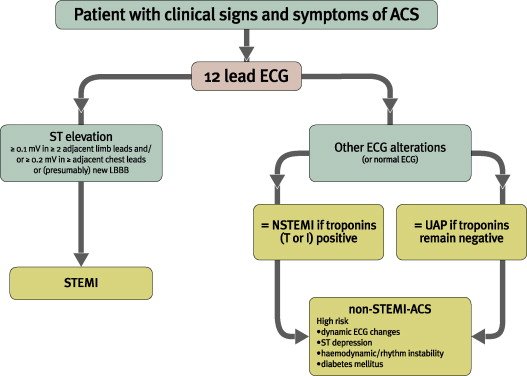 Inferior MI
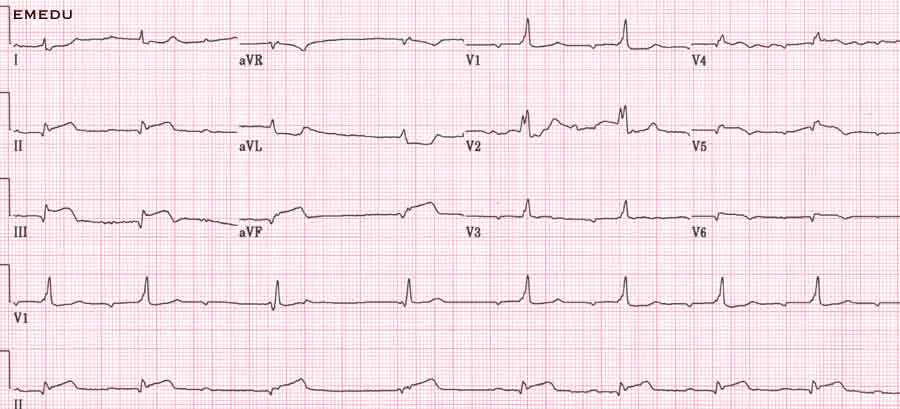 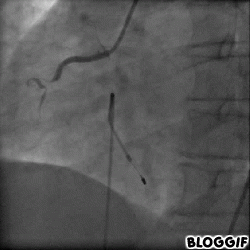 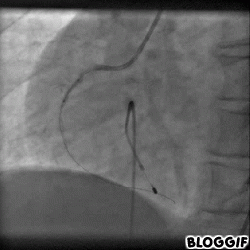 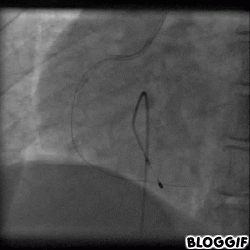 Aortic Dissection
Risk factors: hypertension, connective tissue disease, trauma, bicuspid aortic valve, Marfan Syndrome
Incidence 3-4/100 000
Sudden onset tearing chest pain, 
	radiation to the back
High morbidity and mortality.
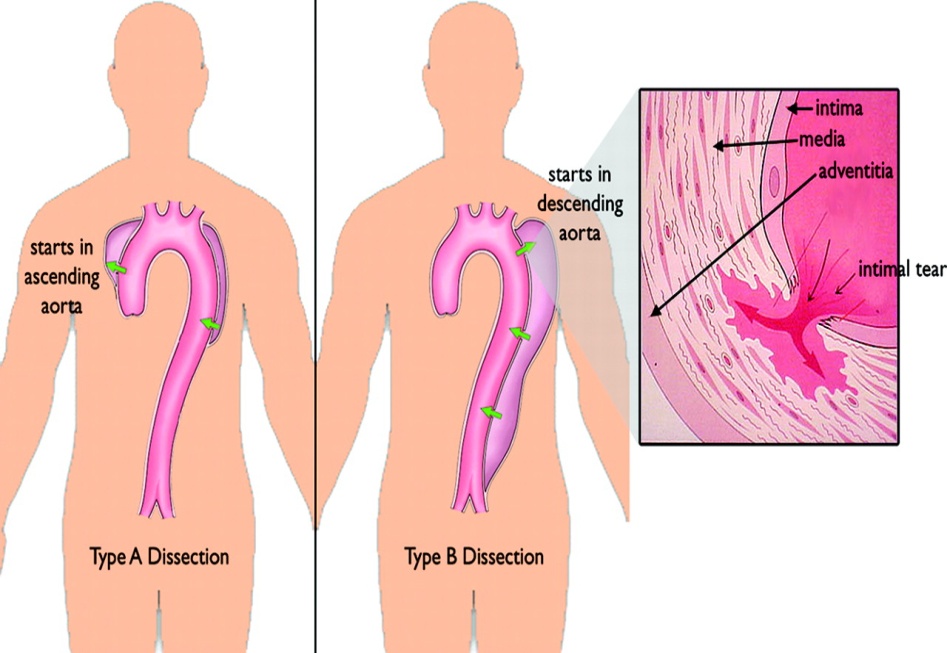 Diagnosis: CT aortogram, transthoracic and transoesophageal echo
Cardiovascular MRI for chronic dissection 

Management:
Resuscitation, BP control
Surgery
Aortic Dissection
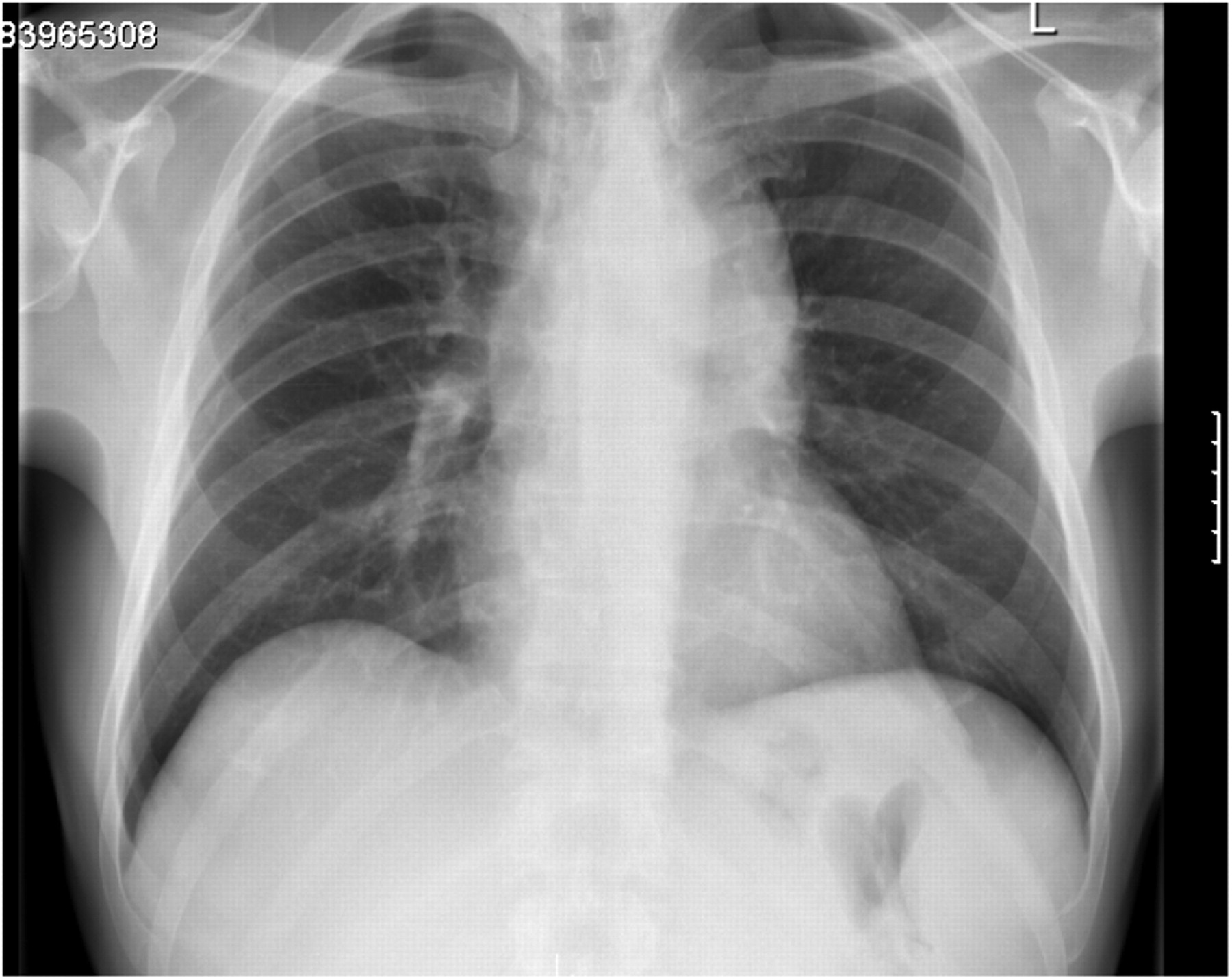 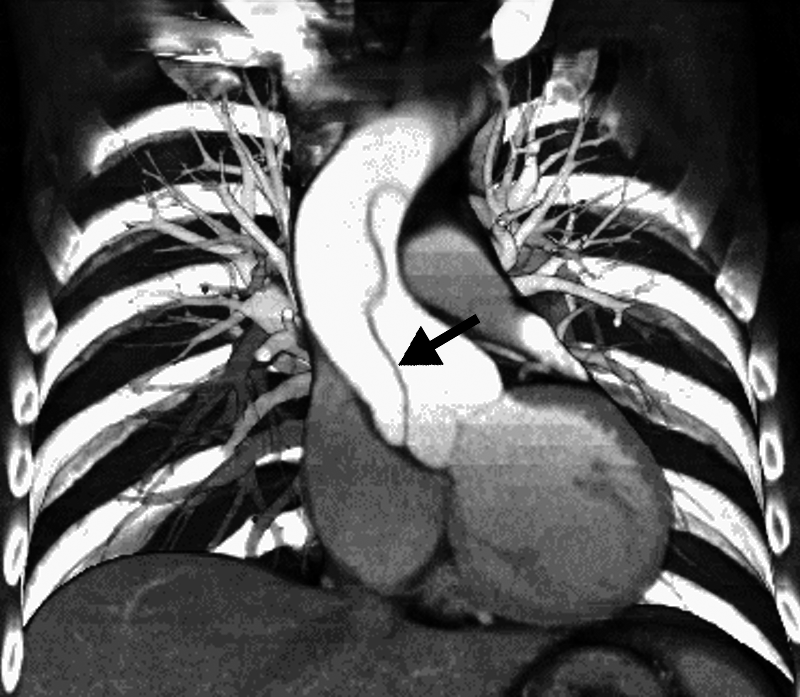 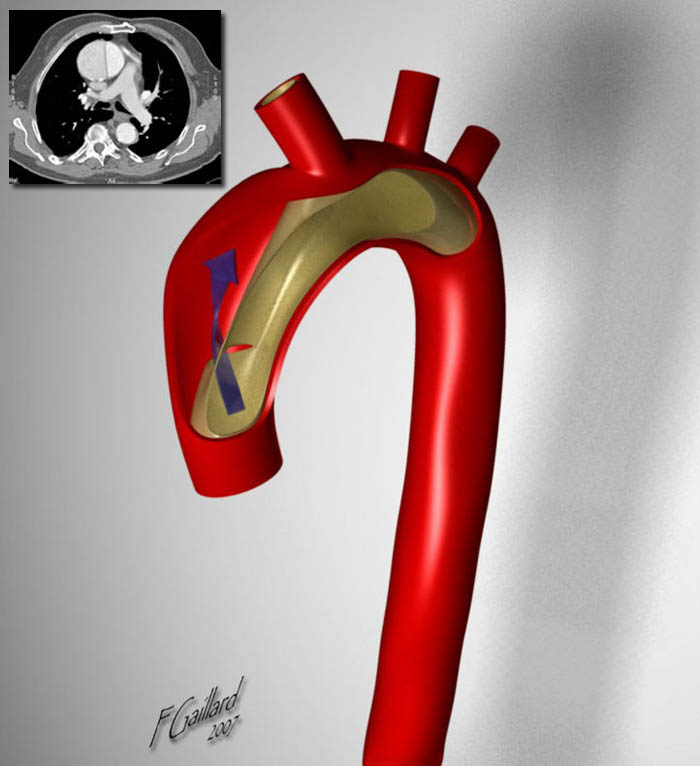 Myocardits and Pericarditis
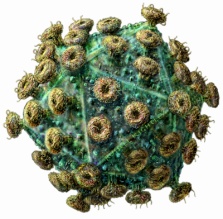 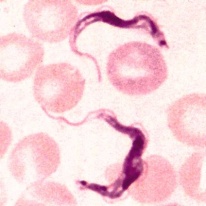 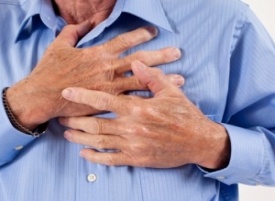 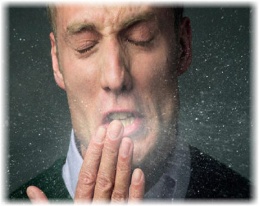 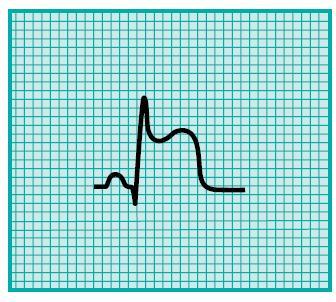 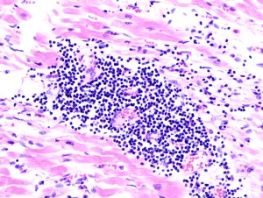 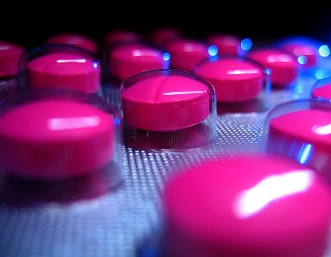 Myocardits and Pericarditis
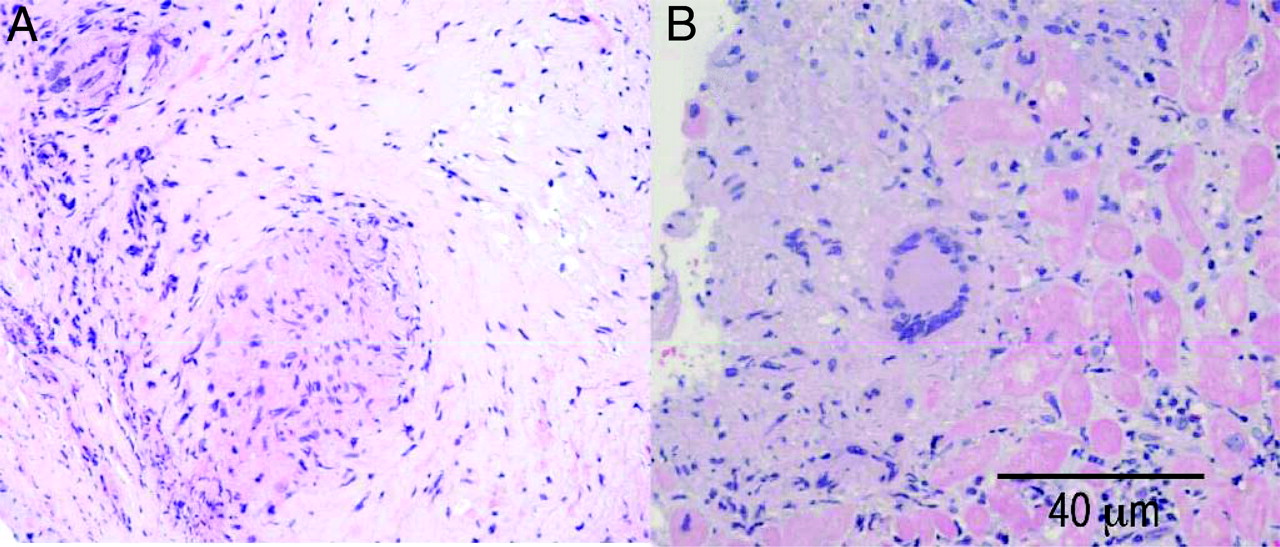 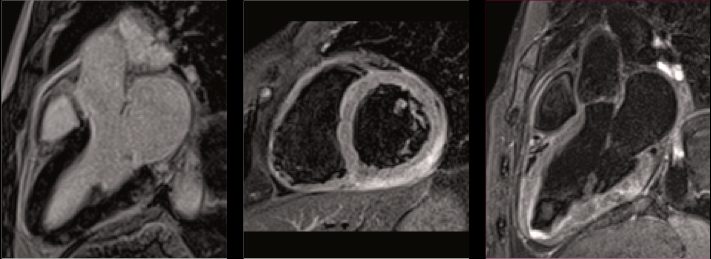 [Speaker Notes: Representative histological findings in endomyocardial biopsy samples (hematoxylin-eosin, original magnification ×40). A, Granulomas and giant cells consistent with cardiac sarcoidosis. B, Multinucleated giant cells with fibrosis, inflammatory cells, and necrotic cardiomyocytes consistent with giant cell myocarditis.]
Atrial Fibrillation
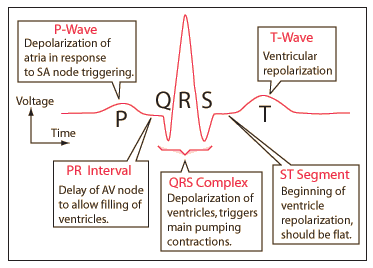 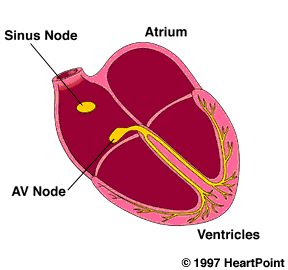 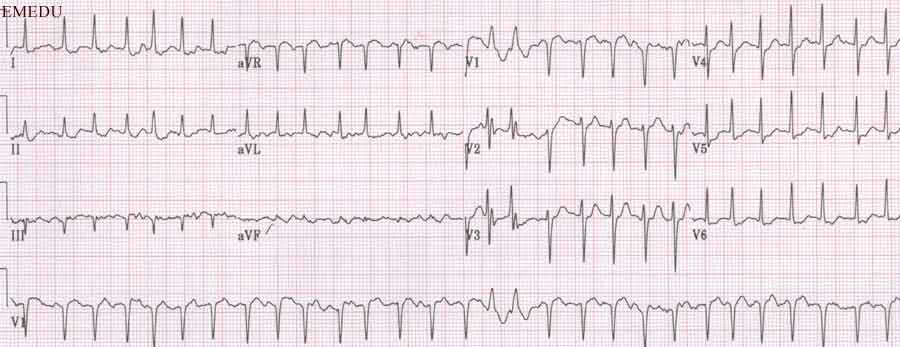 Irregularly irregular rhythm
Absent p-waves
Atrial Fibrillation: Common Causes
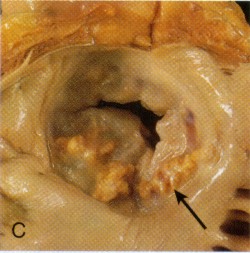 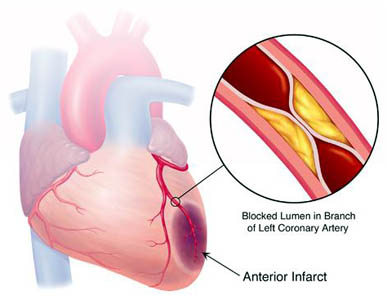 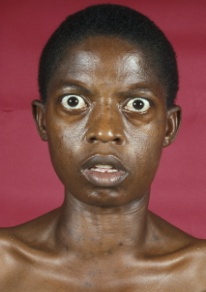 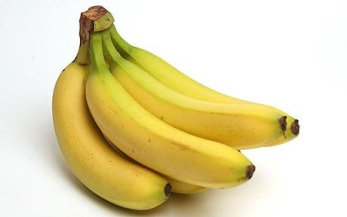 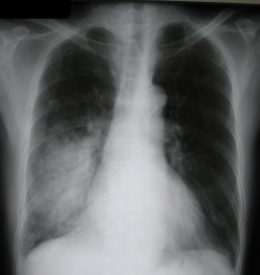 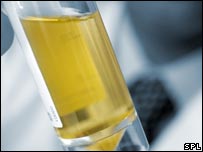 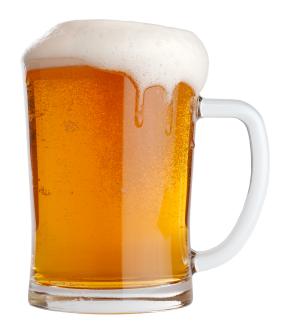 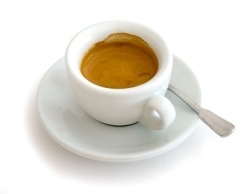 [Speaker Notes: The opportunity to stratify patients at risk of adverse remodelling and outcomes at a much earlier stage

Offer more extensive risk stratification

Detection of perfusion abnormalities may provide a basis to assess more novel forms of therapy, particularly based on regenerative strategies such as stem cell delivery]
Atrial Fibrillation: Management
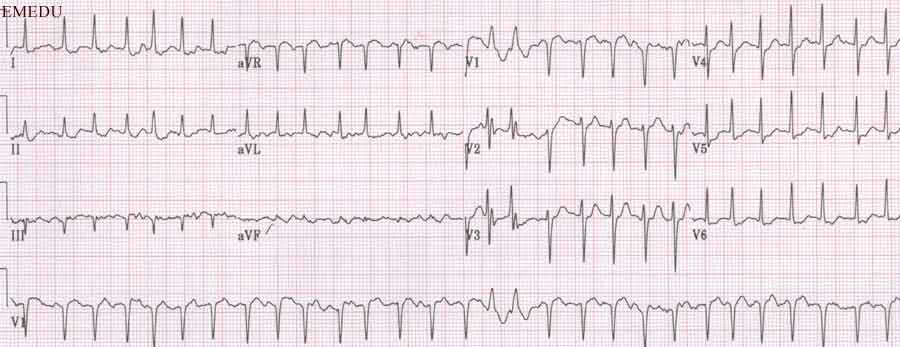 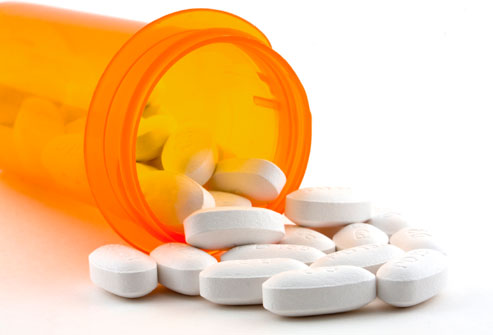 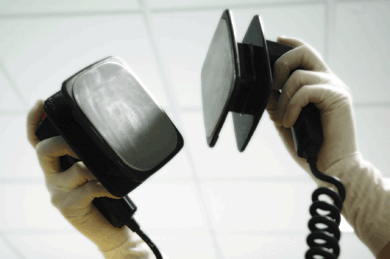 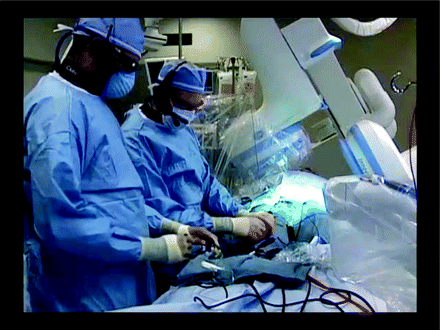 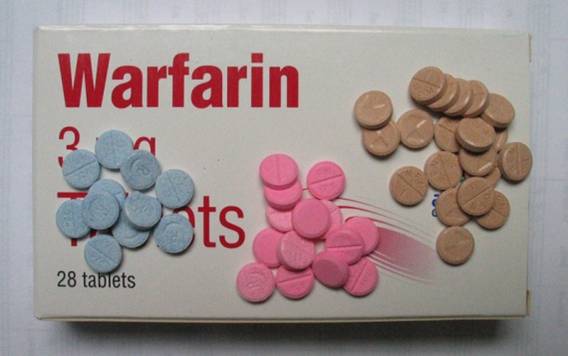 Atrial Fibrillation
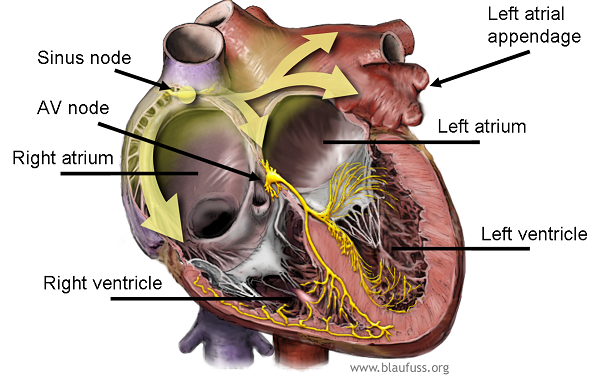 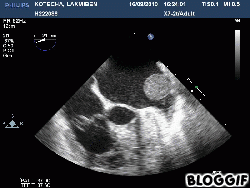 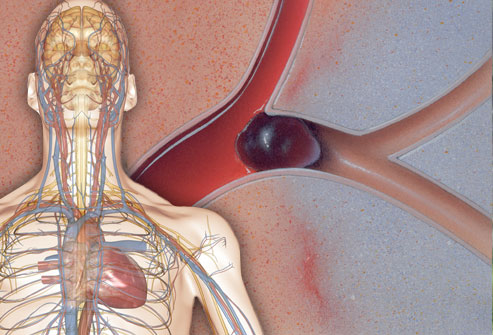 CHA2DS2-VASc Scoring System
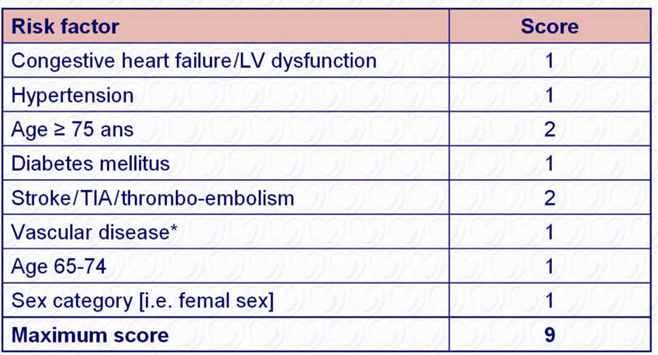 *Prior myocardial infarction, peripheral artery disease, aortic plaque.
EHJ. 2010; (31), 2369-2429
CHA2DS2-VASc and Outcomes
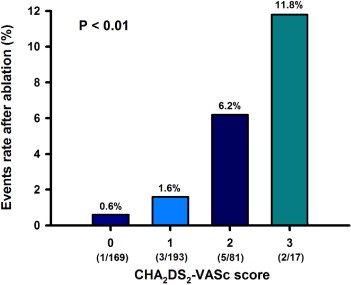 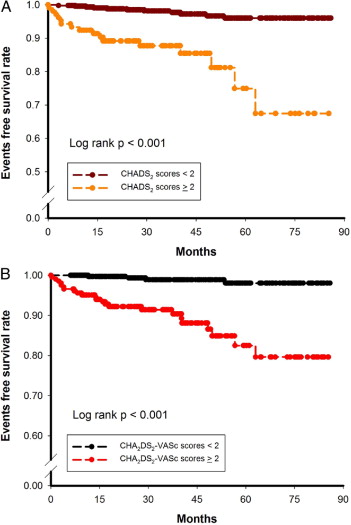 EHJ. 2010; (31), 2369-2429
Recent Onset Atrial Fibrillation
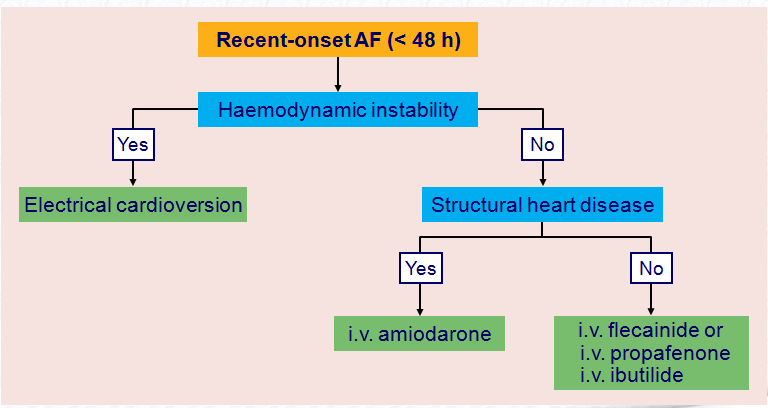 EHJ. 2010; (31), 2369-2429
Non-Ischemic Dilated Cardiomyopathy
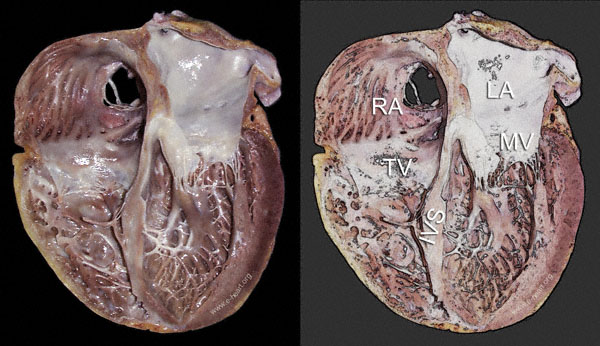 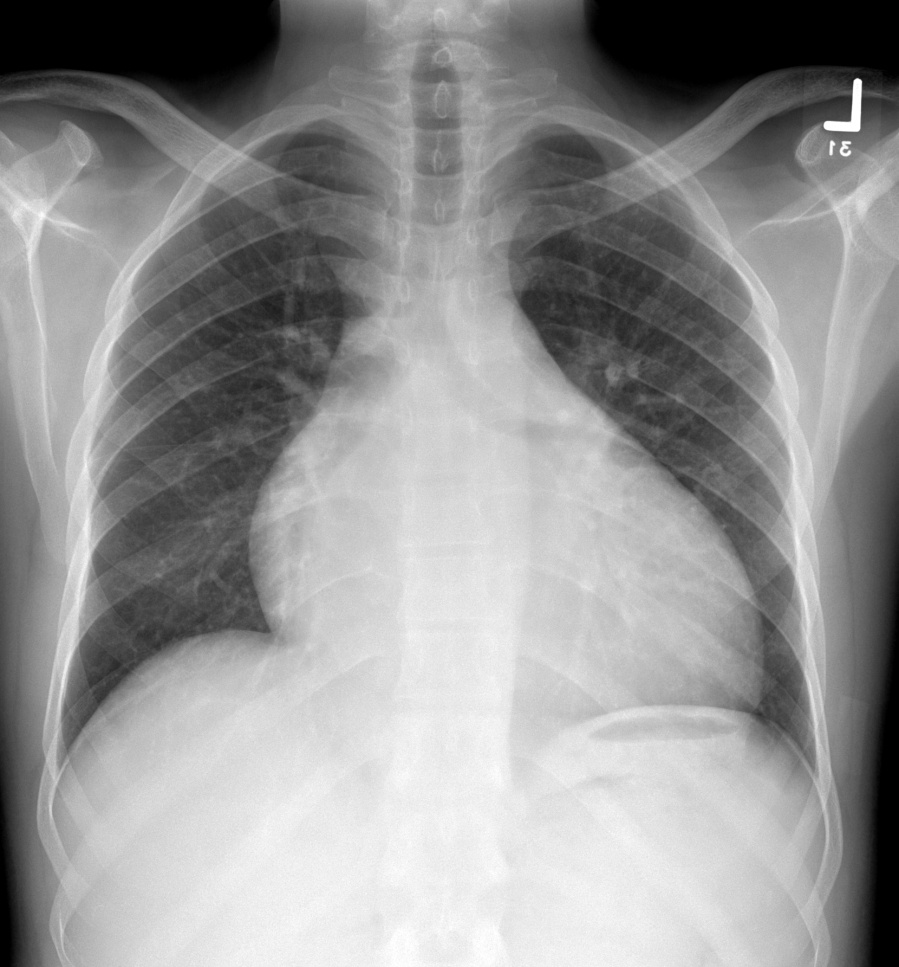 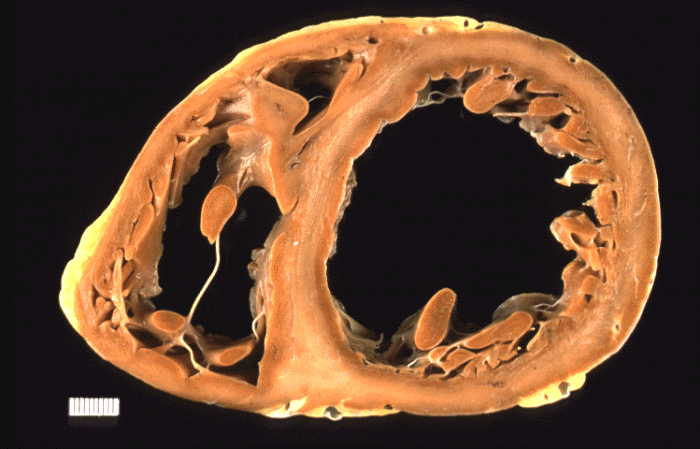 Dilated Cardiomyopathy
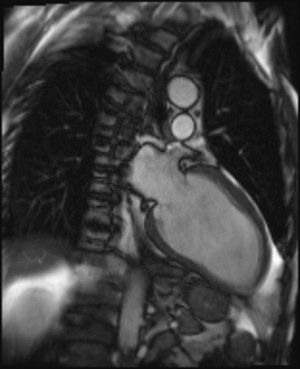 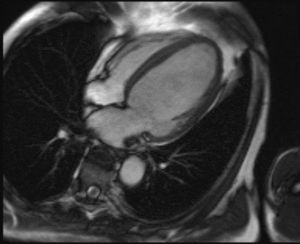 DCM: Causes
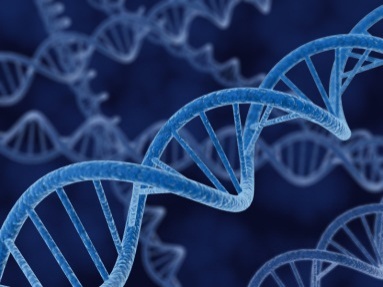 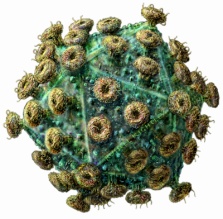 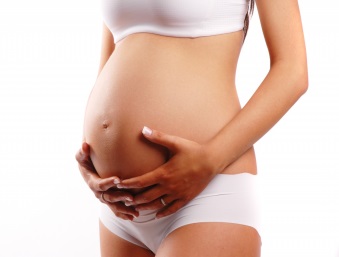 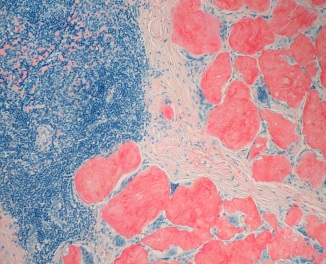 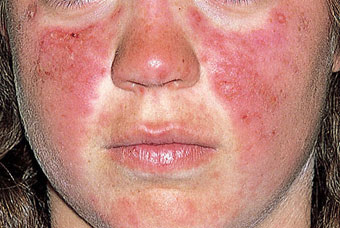 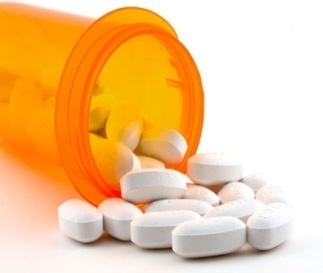 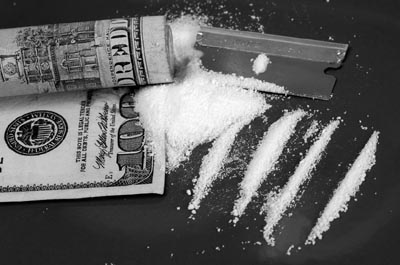 DCM: Management
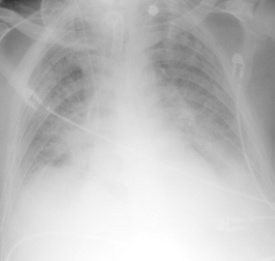 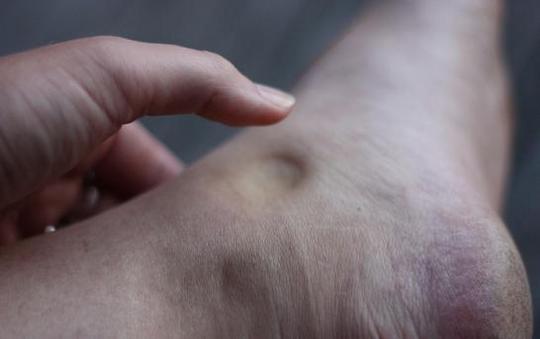 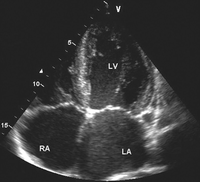 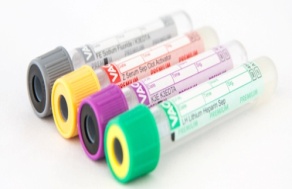 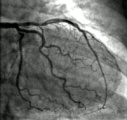 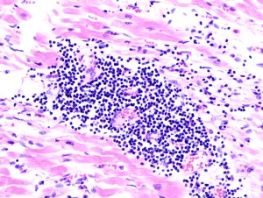 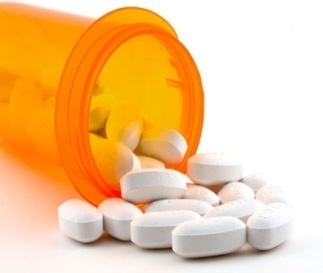 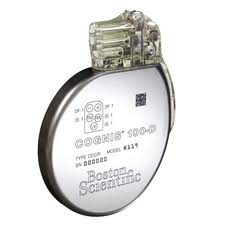 Summary
Broad differential diagnosis for chest pain
History and examination
Recreational drug history
Baseline investigations

Management of: ACS, myocarditis
Atrial fibrillation: 
causes, management 
CHA2DS2VASc score and stroke prevention

Dilated cardiomyopathy: causes, management and investigations
Questions?
Aamir Ali
Email: a.ali@rbht.nhs.uk